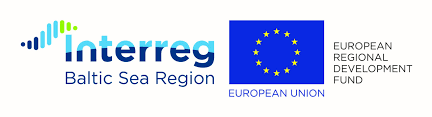 Challenges and bottlenecks in eHealth – conclusions from the BSR-project DNA
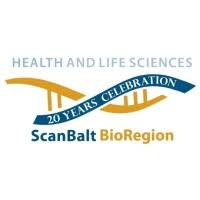 Fred kjellson
29 septEMBER 2021
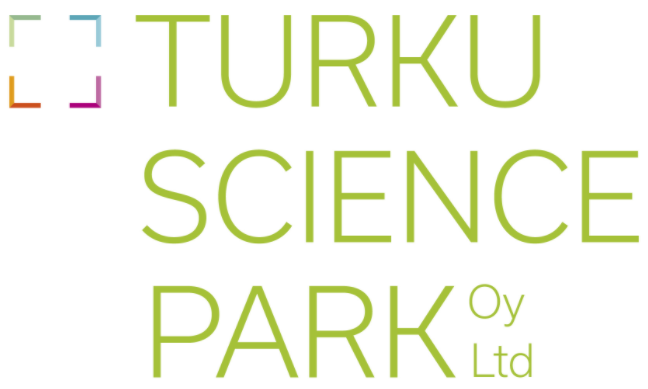 Innovation Skåne is an innovation company owned by Region Skåne.We contribute to the growth and public service of the region through innovation.
Appr. 45 employees working in the innovation areas:
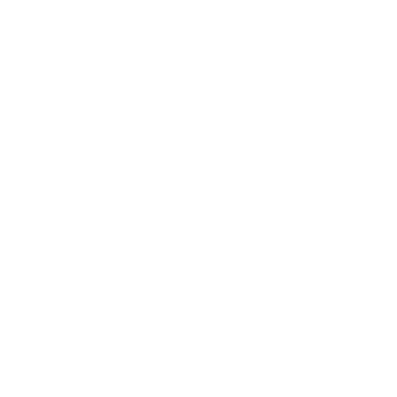 HEALTHTECH & HEALTHCARE
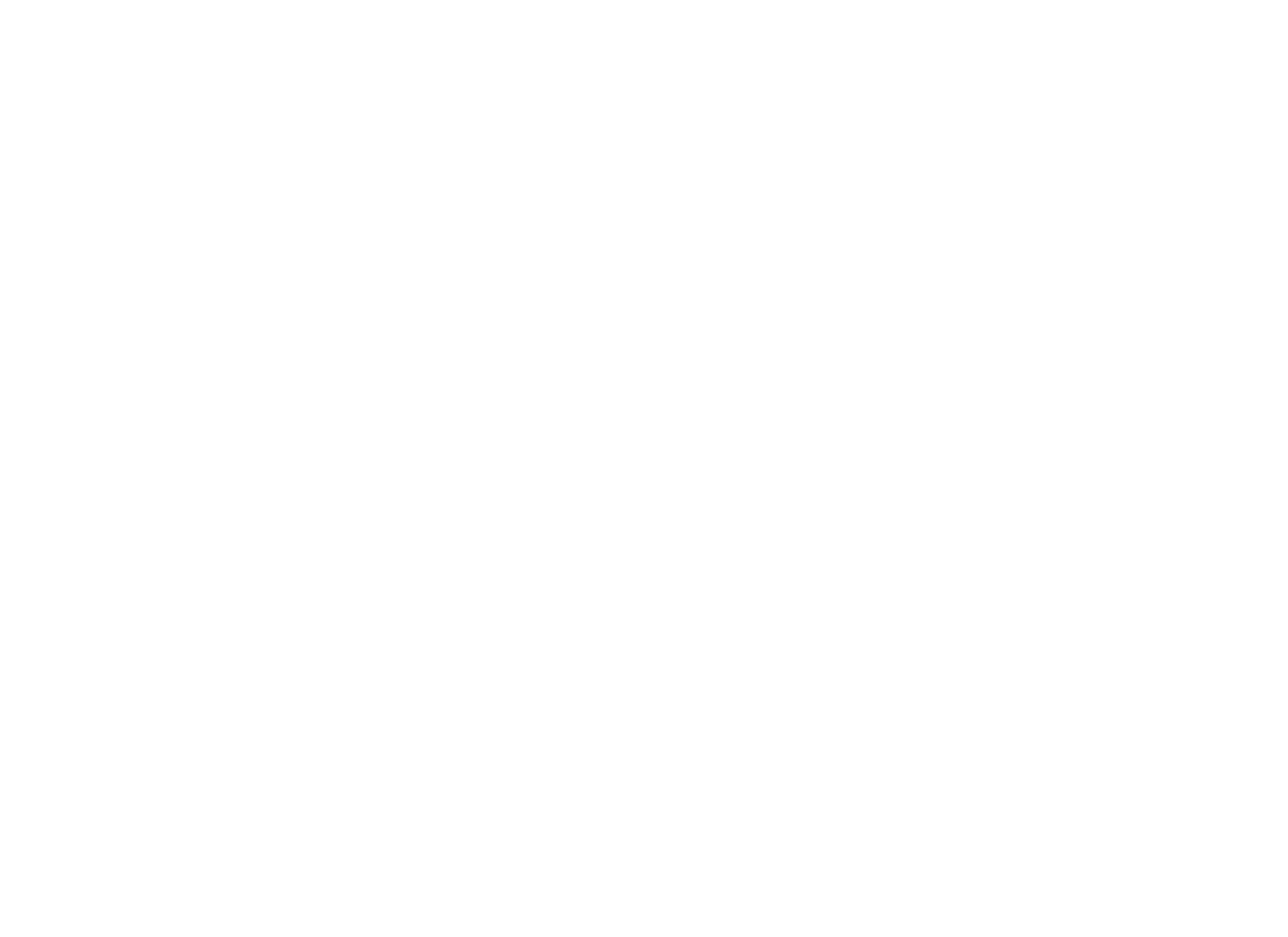 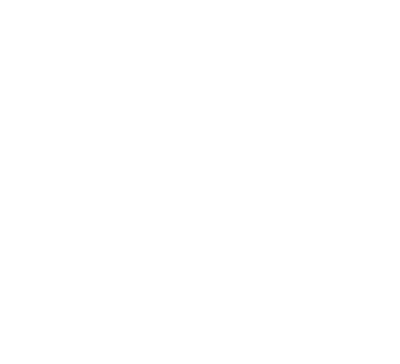 MOBILITY
FOODTECH
GOALS
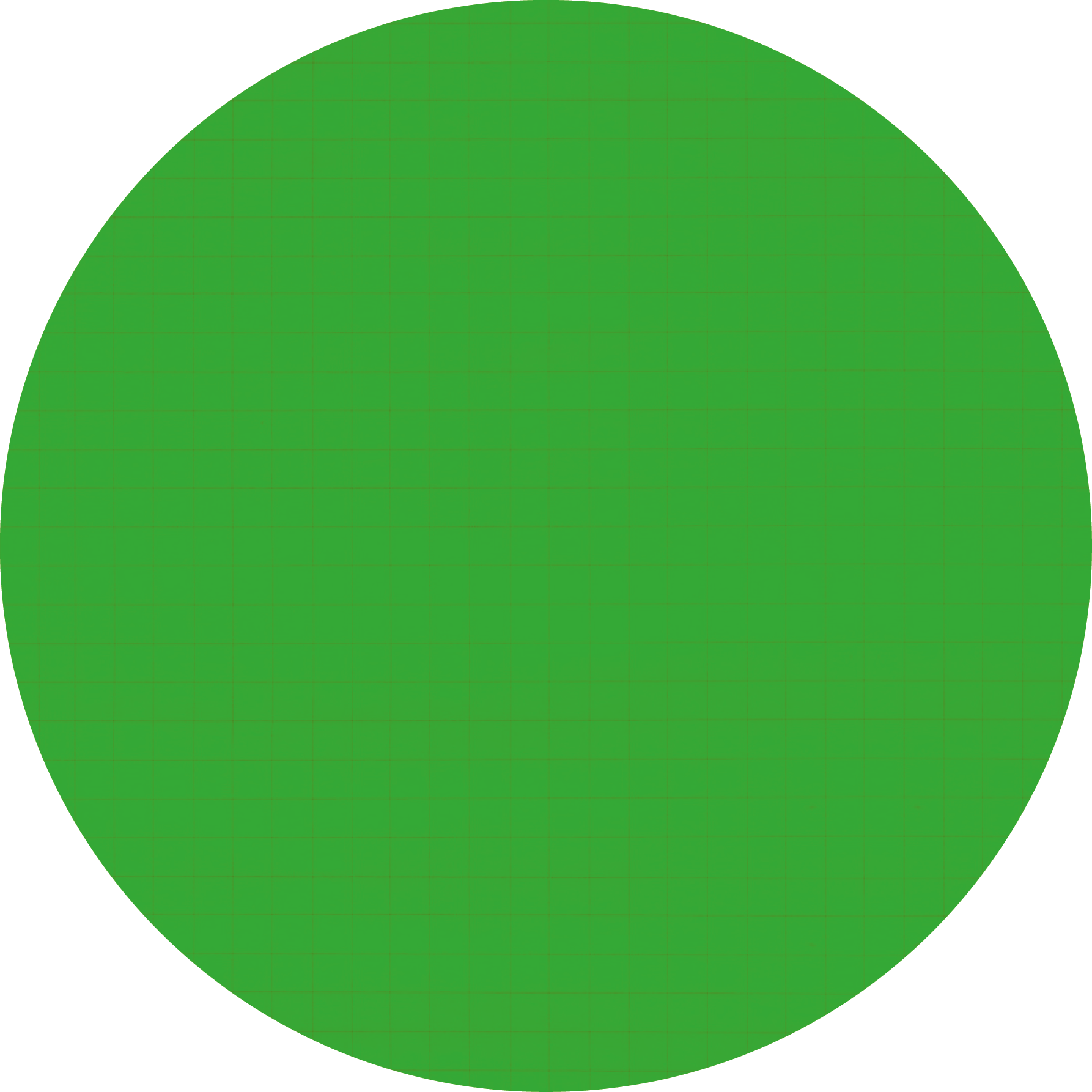 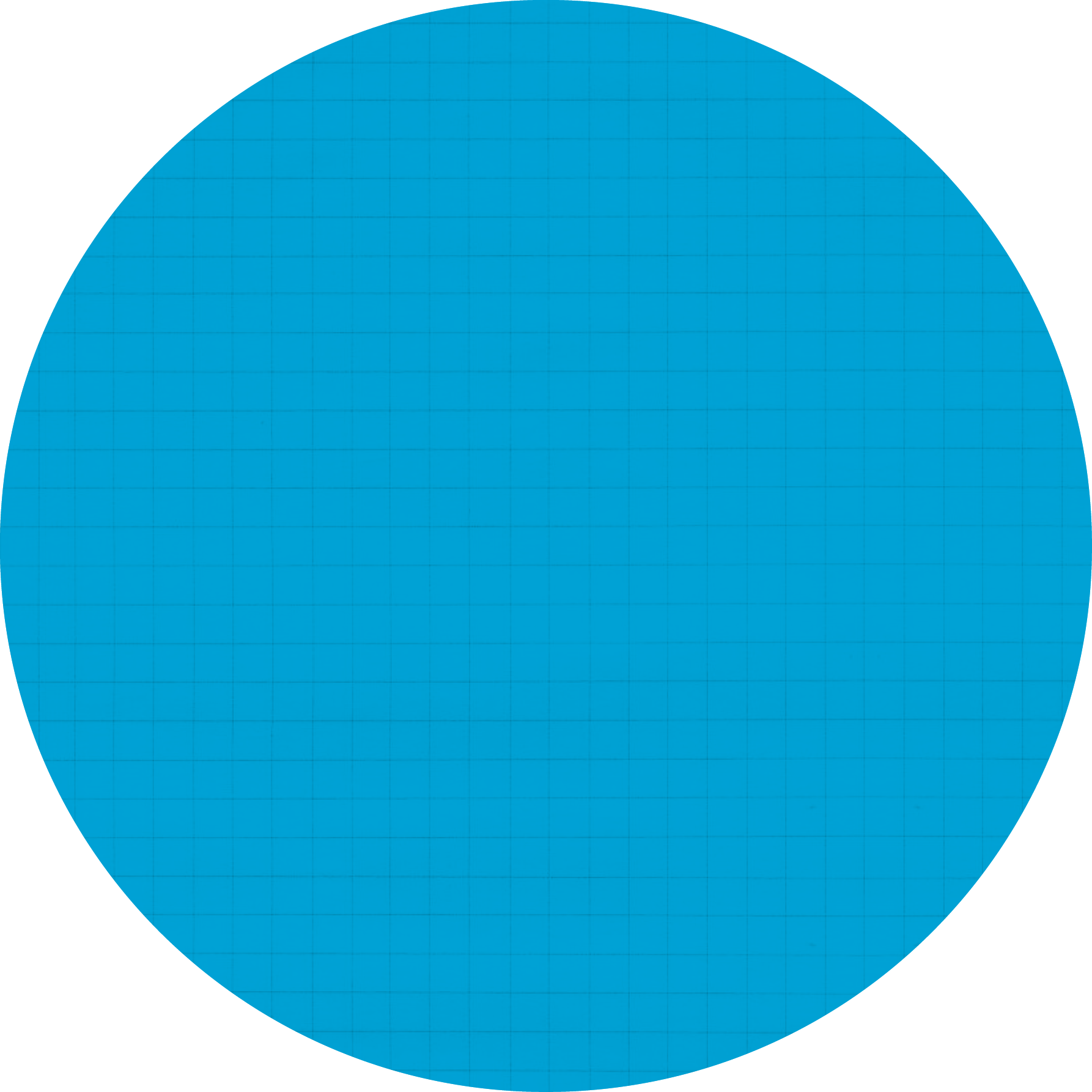 Future welfare services
200 MSEK in value
GROWTH
1000 jobs
BUSINESSES/CORPORATIONS
REGION SKÅNE/PUBLIC SECTOR
[Speaker Notes: Våra två övergripande mål: Tillväxt – mäter vi i antalet skapade jobb. Framtidens välfärdstjänster – mäter vi i kronor beräknat på effektivisering och kvalitetshöjning.
Här pratar vi gärna också om ”Sweet spot” – när det vi gör skapar samhällsnytta i form av både nya jobb och välfärdstjänster. Här har vi en position mitt i det skånska innovationsekosystemet där vi jobbar med både privata och offentliga aktörer – tex hur vi kan sammanföra Region Skånes behov med lösningar i form av extern innovation från näringslivet. 

Exempel på sweet spot senare i presentationen (innovationsupphandling fallprevention och innovativt ljus på neonatal i Helsingborg)]
EXAMPLES OF PROJECTS IN HEALTH & HEALTHCARE
HEALTHTECH & HEALTHCARE
Pulmonary medicine, asthma
Heart failure
KOL
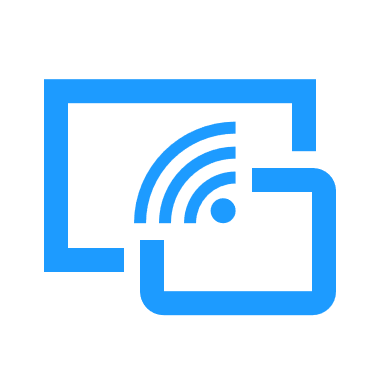 CHRONIC DISEASE:
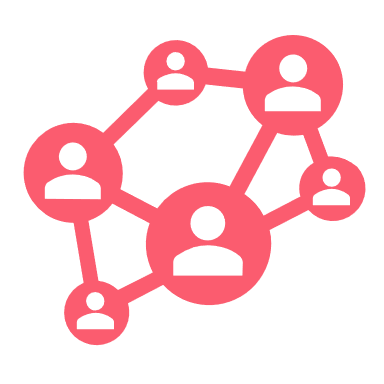 Child and Adolescent Psychiatry / First line
Adult psychiatry
MENTAL HEALTH:
Zero obesity at school start 2030
Health promotion initiatives for digital natives
Test bed for health promotion initiatives
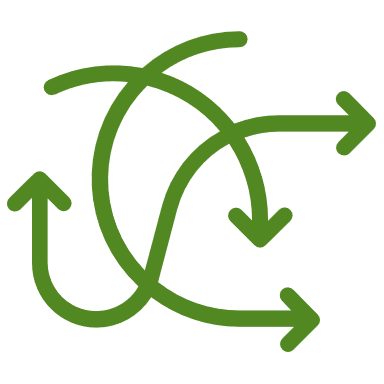 PUBLIC HEALTH:
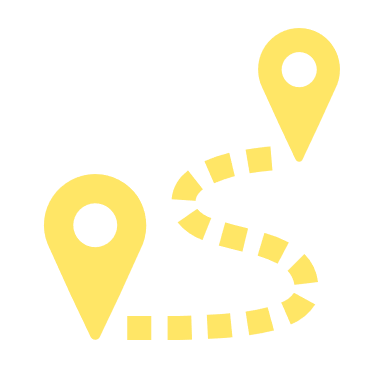 Stroke “journey”
Case prevention in hospitals
MISSION-DRIVEN CHALLENGE:
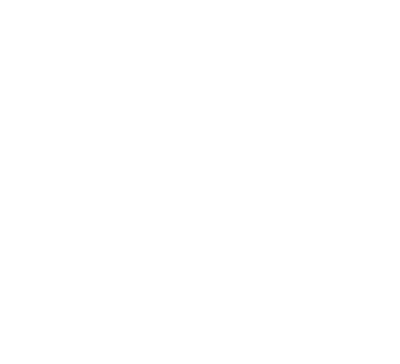 EIT Health
EIT Health Open API Boothcamp
Nordic HealthTech Accelerator
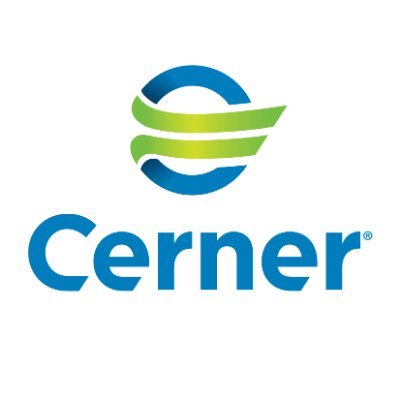 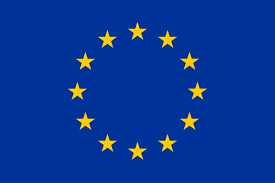 OTHER:
Challenges and bottlenecks in eHealth – conclusions from the BSR-project DNA
Challenges and bottlenecks in eHealth 
– 
Conclusions from the BSR-project DNA
Digihealth Nordic Acceleration (DNA)
Interreg BSR Seed money project
DNA supports innovative business models in health technologies to make BSR a global leader
Challenges and bottlenecks in eHealth 
– 
Conclusions from the BSR-project DNA
Digital health:

This area and its rather complex ecosystem, requires support and collaborative approach from the nations around Baltic Sea to work jointly to establish and exchange the best practices and to develop a unified approach in accelerating innovation from bench to implementation.  

The DNA project will prepare to strengthen EU SMEs by supporting their full value chains. Digital health solutions are mostly not fully used and new solutions often face different barriers. Thus, it is of utmost importance to support the early-stage companies in their push to explore new opportunities, create new business models and novel solutions.
Desk research
Challenges and bottlenecks in eHealth 
– 
Conclusions from the BSR-project DNA
Desk research
Challenges and bottlenecks in eHealth 
– 
Conclusions from the BSR-project DNA
Company survey
Challenges and bottlenecks in eHealth 
– 
Conclusions from the BSR-project DNA
A survey of SMEs has been conducted; results so far:
75% startups
25% mature companies

80% of companies were already in the implementation phase (TRL 9)

Almost 100% had or were about to release a product on the market
Company survey
Challenges and bottlenecks in eHealth 
– 
Conclusions from the BSR-project DNA
Which challenges or barriers do you find most relevant?
3
1
2
Lack of foresight in the H&C organisation
Non-logical H&C service structure
Inflexible or complex procurement process
Issues related to payments & reimbursements
Regulatory understanding
Access to testing/demonstrators
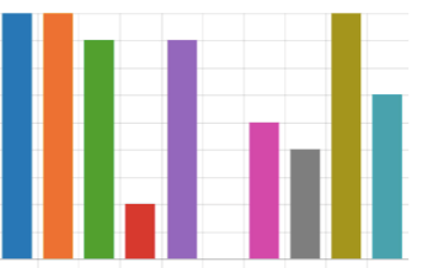 4
5
6
Company survey
Challenges and bottlenecks in eHealth 
– 
Conclusions from the BSR-project DNA
What five subjects have you had the highest need for support both now and historically (guides/advice/consultants..)
1
Organizational issues within the healthcare provider
Non innovation-friendly healthcare processes
H&C services national/regional structure
Inflexible or difficult procurement processes
Reimbursement structures and issues
Payment structures and responsibilities
Medical device regulations (MDR/MDD)
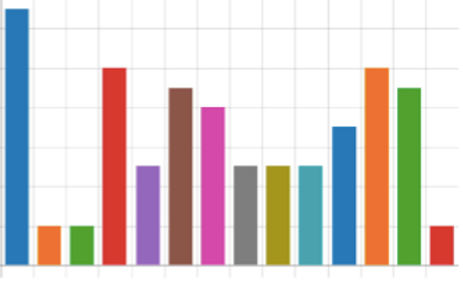 3
2
5
4
6
7
Supporting strategy documents
Challenges and bottlenecks in eHealth 
– 
Conclusions from the BSR-project DNA
From Swedish Vision eHealth 2025:
“Another success factor is a strengthened partnership between the business community and social and health care stakeholders. The ability to collaborate and draw on each other's experience will be key to both accelerate the introduction of new ways of working supported by digital solutions and to better harness the innovative power of business.”
From Developing maturity model for transnational living lab collaboration - Santonen; Kjellson; Andersson; Hirvikoski (2020) 
“There is a strong need for Transnational Living Lab services and structures. SME growth is closely related to internationalization, and they need easy access to transnational markets for product development and testing, as well as easy access for understanding the market and structure of the other country’s health system.”
Deloitte insights - 2021 global life sciences outlook - Possibility is now reality, sustaining forward momentum
“Deloitte research shows that companies should prepare to participate in an emerging ecosystem where disease foundations, patient advocacy groups, health plans, health systems and physicians, regulators, competitors, tech companies, and wellness organizations are all better connected—with the patient at the center.”
Challenges and bottlenecks in eHealth 
– 
Conclusions from the BSR-project DNA
Target groups and their needs
Innovation pipeline with identified bottleneck areas
Challenges and bottlenecks in eHealth 
– 
Conclusions from the BSR-project DNA
Business initialisation
Internationalisation
Market access
Discovery/ Idea
validation
R&D
Access to data
Test bed services
Reference sites
Business model
Regulatory approval
IPR
Professional management
Team building
Research to business funding
Innovation vouchers
Early funding
Growth funding
Questions/comments?
fred.kjellson@innovationskane.com
Thank you!